اهلاً سهلاًالسلام عليكم ورحمة الله وبركاته
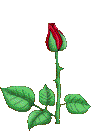 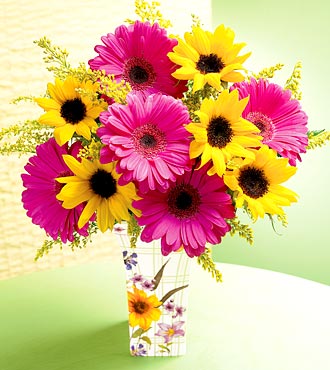 مرحباً لكم لحضرتكم فى هذا الصف 
يا ايها الطلاب !
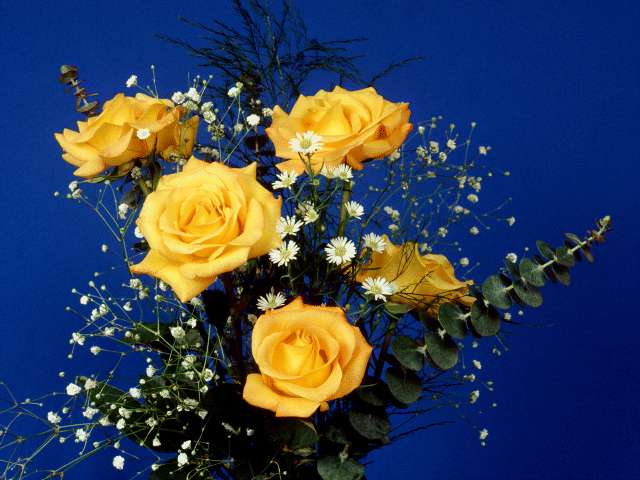 التعريف الاستاذশিক্ষক পরিচিতিঃ
الاسم: محمد: توحيد الرحمان
الدرجة:  مصاحب مولووى 
المدرسة:  نوغاون راشدية فاضل مدرسة 
       العنوان:  مطلب دكهين, ساندفور – 
01735113047
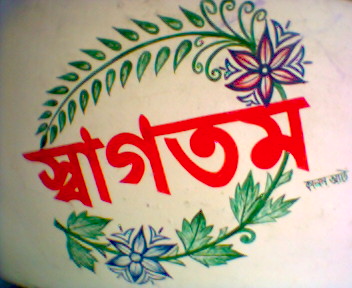 معرفة الدرس (পাঠ পরিচিতি)
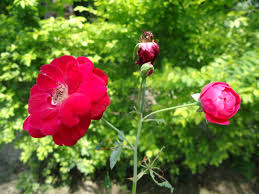 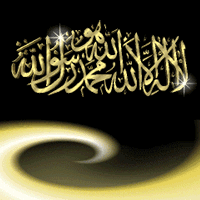 تعريف الفعل
 واقسامه
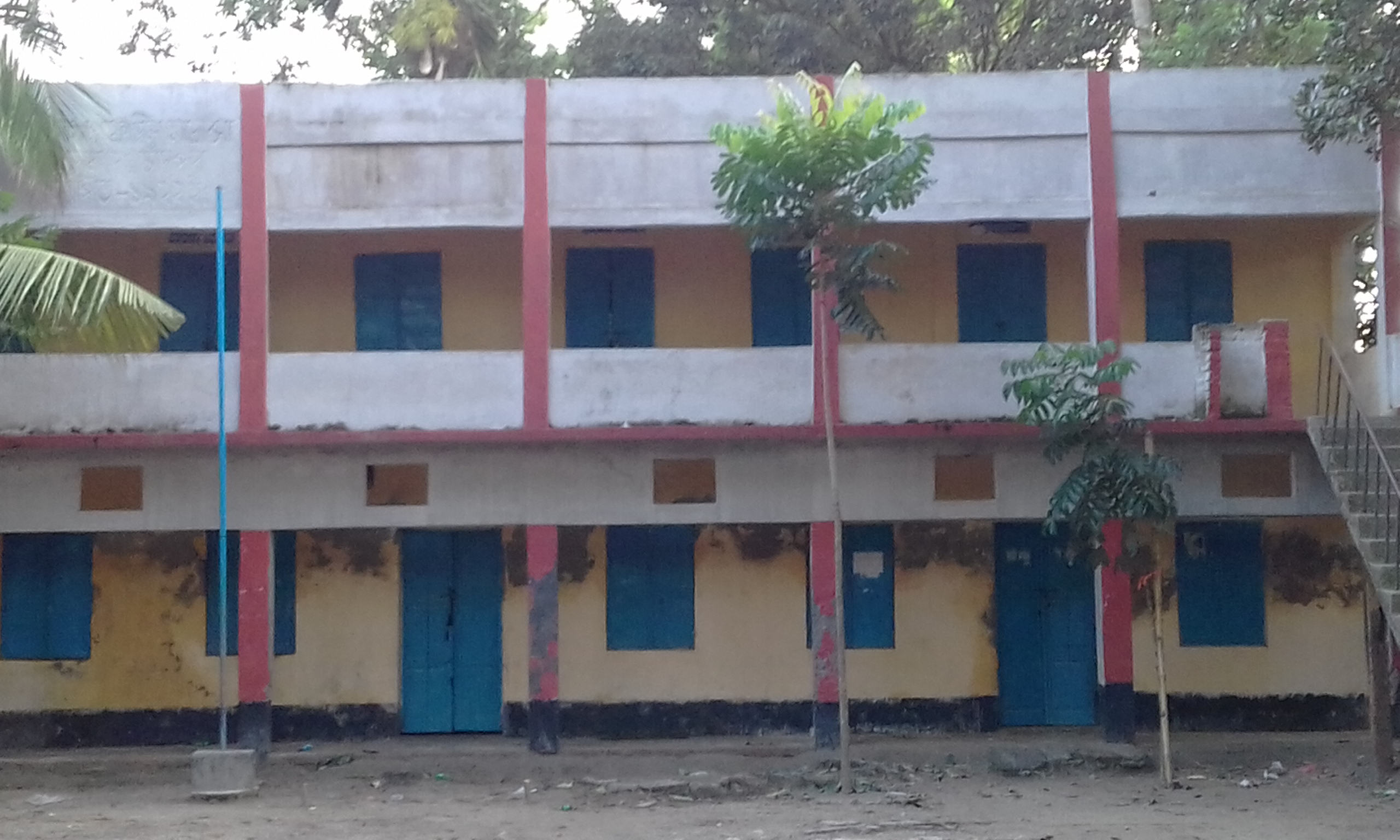 تقديم القراة - পাঠ শিরোনাম
تعريف الفعل واقسامه 
(ফেলের পরিচয় ও তার প্রকারভেদ)
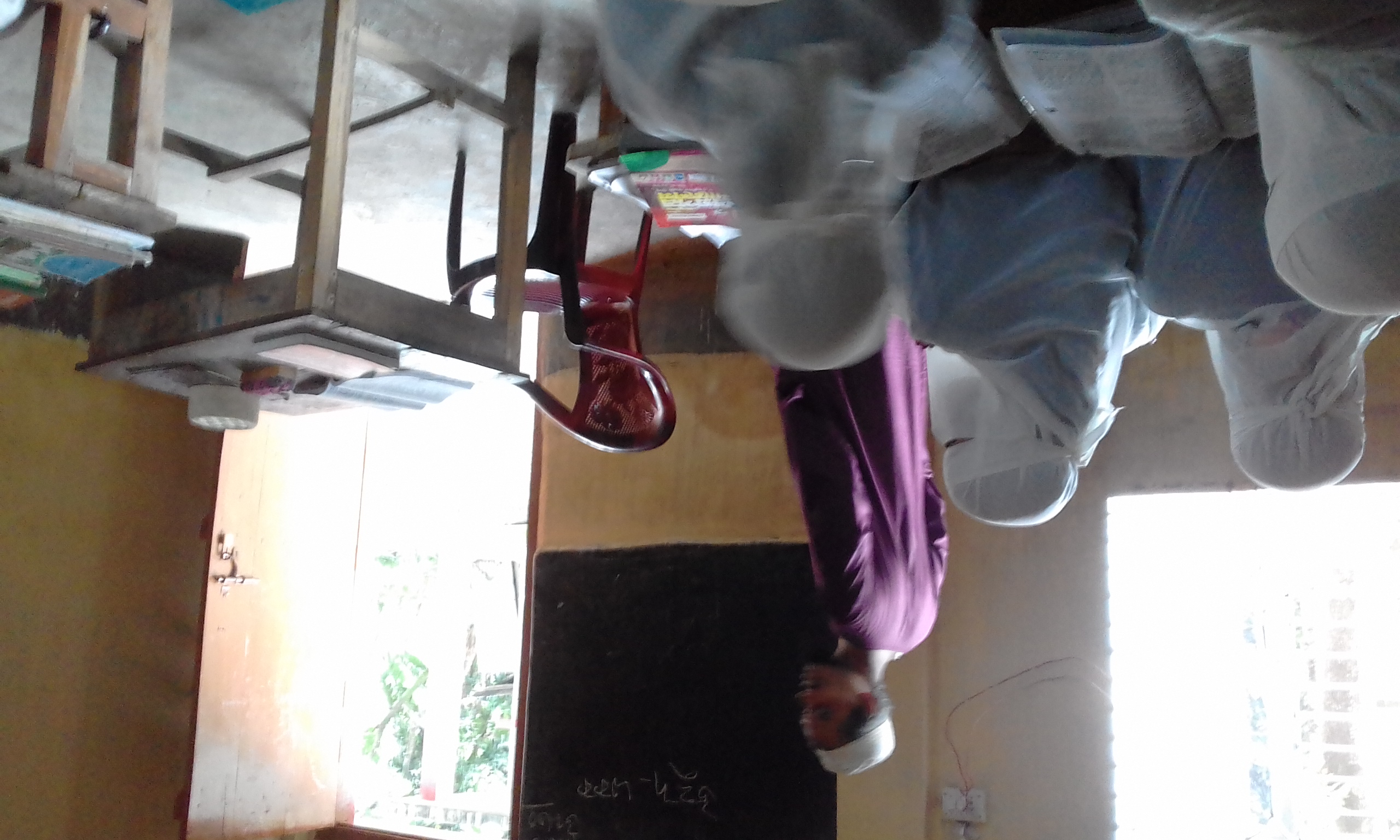 ثمرة الدرس (শিখন ফল)
উক্ত পাঠ থেকে শিক্ষার্থীরা বলতে পারবেঃ 
(1) ما هو الفعل ؟ 
(2) يقول الطلاب فى كم قسما له – 
(3) يشرح الطلاب بهذا الدرس فى فعل الماضى – 
(4) ويقول الطلاب بهذا الدرس فى فعل الامر – 
(5) ويفرق الطلاب بهذا الدرس فى فعل النهى -
استحضار الدرس (পাঠ উপস্থাপন)
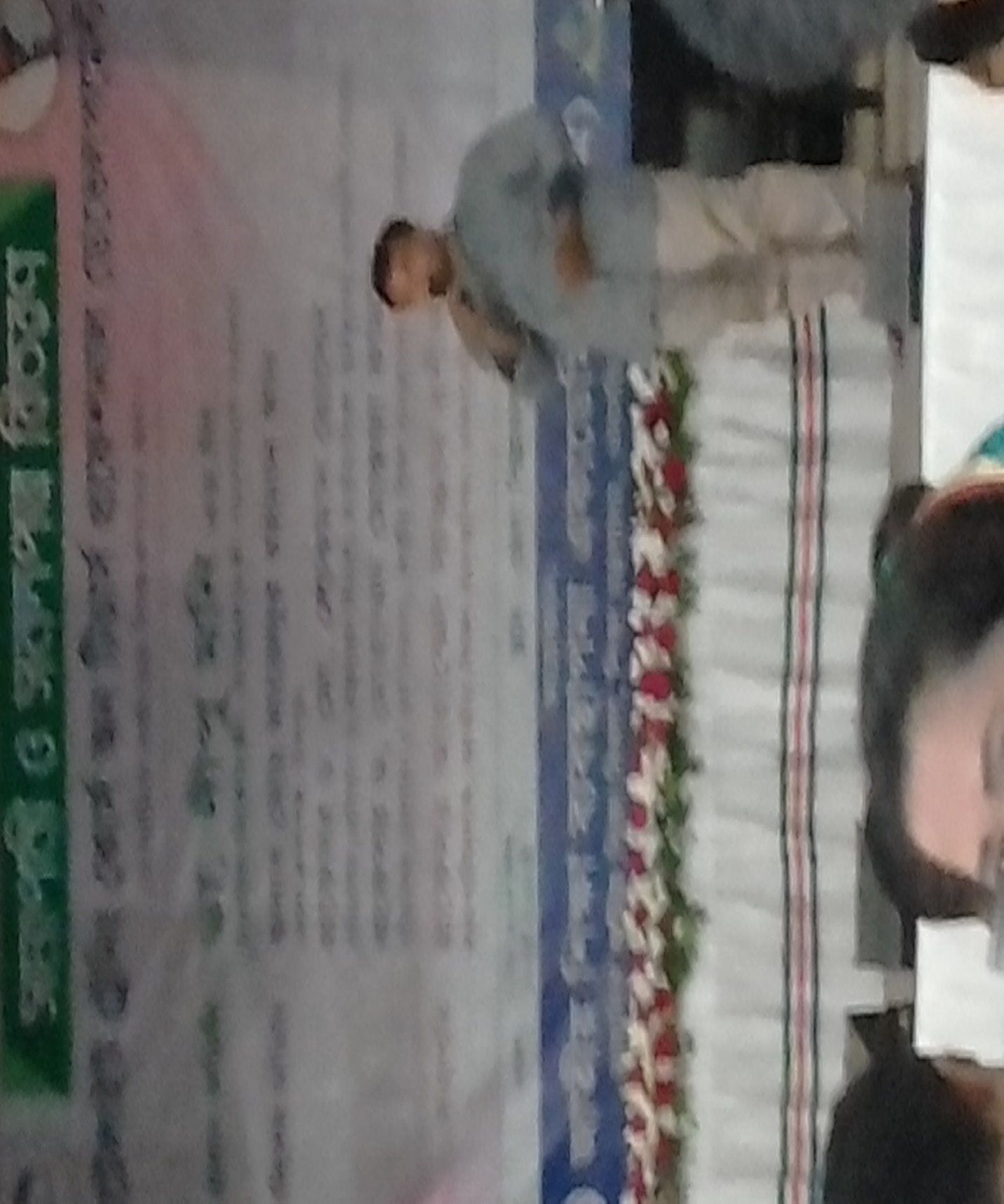 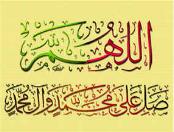 ختم الله على قلوبهم – اقيموا الصلاة
যে শব্দ দ্বারা কোন কাজ করা বা হওয়া বুঝায় তাকে ফেল বলে।
উহা চার প্রকারঃ যথা-   
 1- الفعل الماضى : যে শব্দ দ্বারা অতীত কালে কোন কাজ করা বা হওয়া বুঝায় তাকে ফেলে মাযী বলে। 
2- الفعل المضارع :  যে শব্দ দ্বারা বর্তমান বা ভবিষ্যৎ কালে কোন কাজ করা বা হওয়া বুঝায় তাকে ফেলে মুযারে বলে।
3- الفعل الامر :  যে শব্দ দ্বারা কোন কাজ করার আদেশ বা অনুরোধ করা বুঝায় তাকে ফেলে আমর বলে।
4- الفعل النهى :  যে শব্দ দ্বারা কোন কাজ করতে নিষেধ করা বুঝায় তাকে ফেলে নাহী বলে।
الفعل المعروف و المجهول
যে ফেলের ফায়েল বা কর্তা জানা থাকে তাকে ফেলে মা’রূফ বলে। 
যে ফেলের ফায়েল বা কর্তা জানা থাকে না তাকে ফেলে মাজহূল বলে।
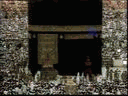 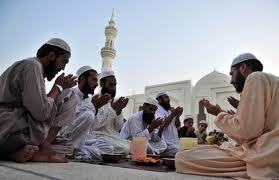 مثال المعروف والمجهول
نحوٌ : جَاءَ المخبرُ - 
نحوٌ : نُصِرَ زيدٌ  -
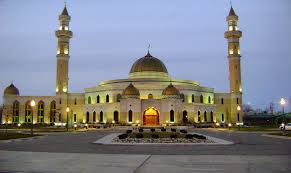 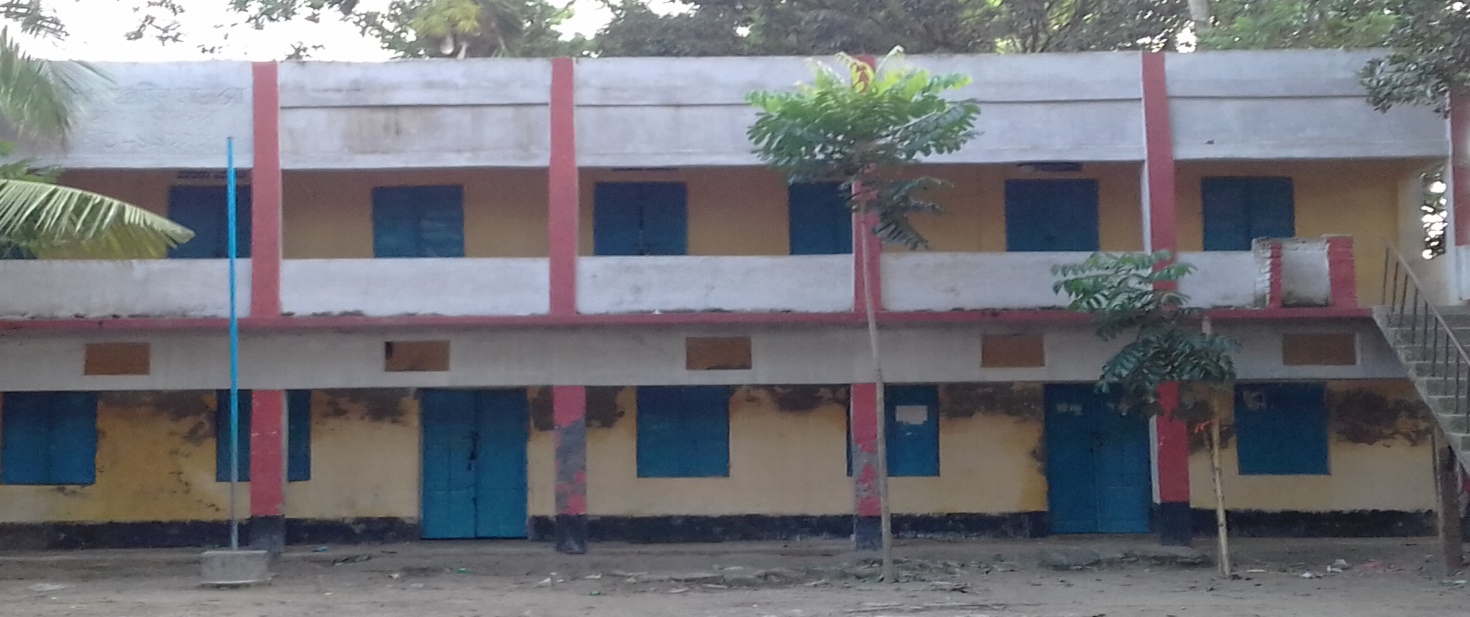 العمل المفرد (একক কাজ)
احفظوا تعريف الفعل لغة واصطلاحا -
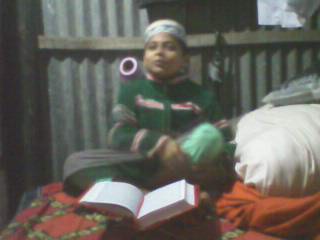 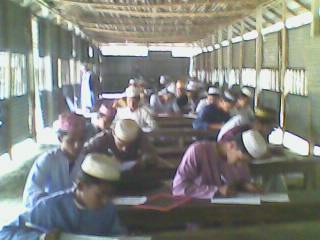 العمل الزوج (জোড়ায় কাজ)
اكتب ثلاث اقسام من الفعل من كتاب كما الدرسى -
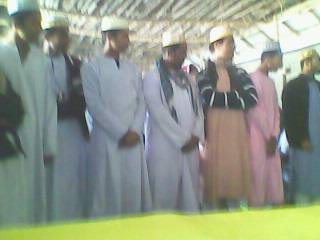 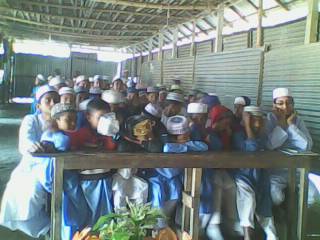 العمل الاجتماع (দলীয় কাজ)
تباحثوا فى امثال الافعال المذكورة منها  -
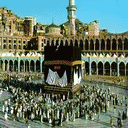 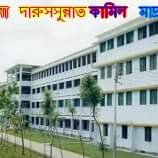 خلاصة الدرس (সারসংক্ষেপ)
(1) ذكرت فيها ما هو الفعل ؟  
(2) ذكرت فيها فى كم قسما له – 
(3) ذكرت فيها  فى فعل الماضى – 
(4) ذكرت فيها فى فعل الامر – 
(5) ذكرت فيها فى فعل النهى -
اختبارالدرس (পাঠ মূল্যায়ন)
1- اكتب كم قسما للفعل ما هى وماهى ؟
2- عرف الفعل المضارع بالامثلة –  
3- كم قسما للفعل من حيث الاثبات والنفى ؟
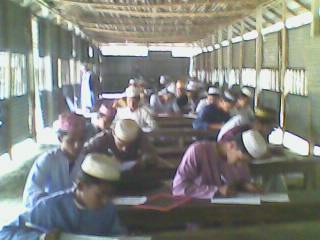 الواجب المنزلى (বাড়ির কাজ)
استخرجوا الفعل من الجمل الاتية مع اسمه –
1- انزل القران على محمد صلى الله عليه وسلم – 
2- فتحت الباب – 
3- قل هو الله احد – 
4- يقرأ الطالب الكتاب – 
5- يهدى الله من يشاء -
شُكْرًا تَفَضَّلْ (ধন্যবাদ, আবার দেখা হবে)
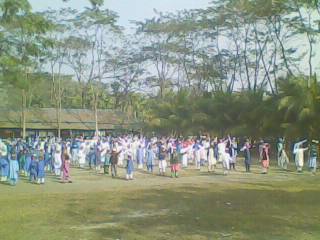